Therapeutic Immunization for Cancer(From Kennel to Clinic…Bark to Bedside)
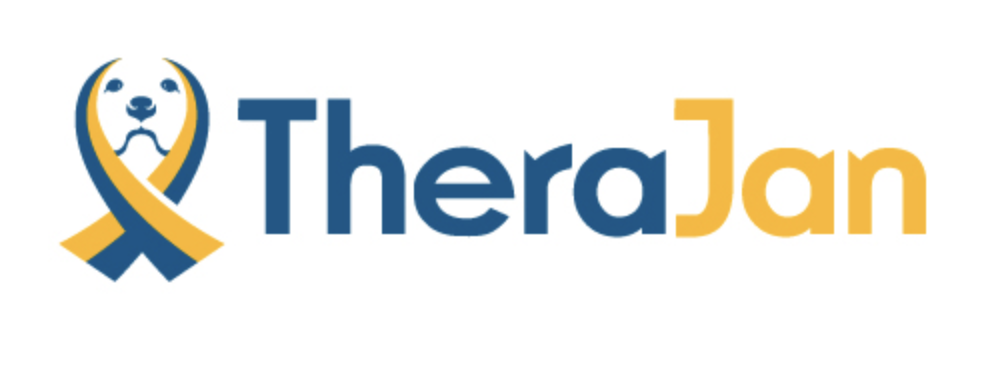 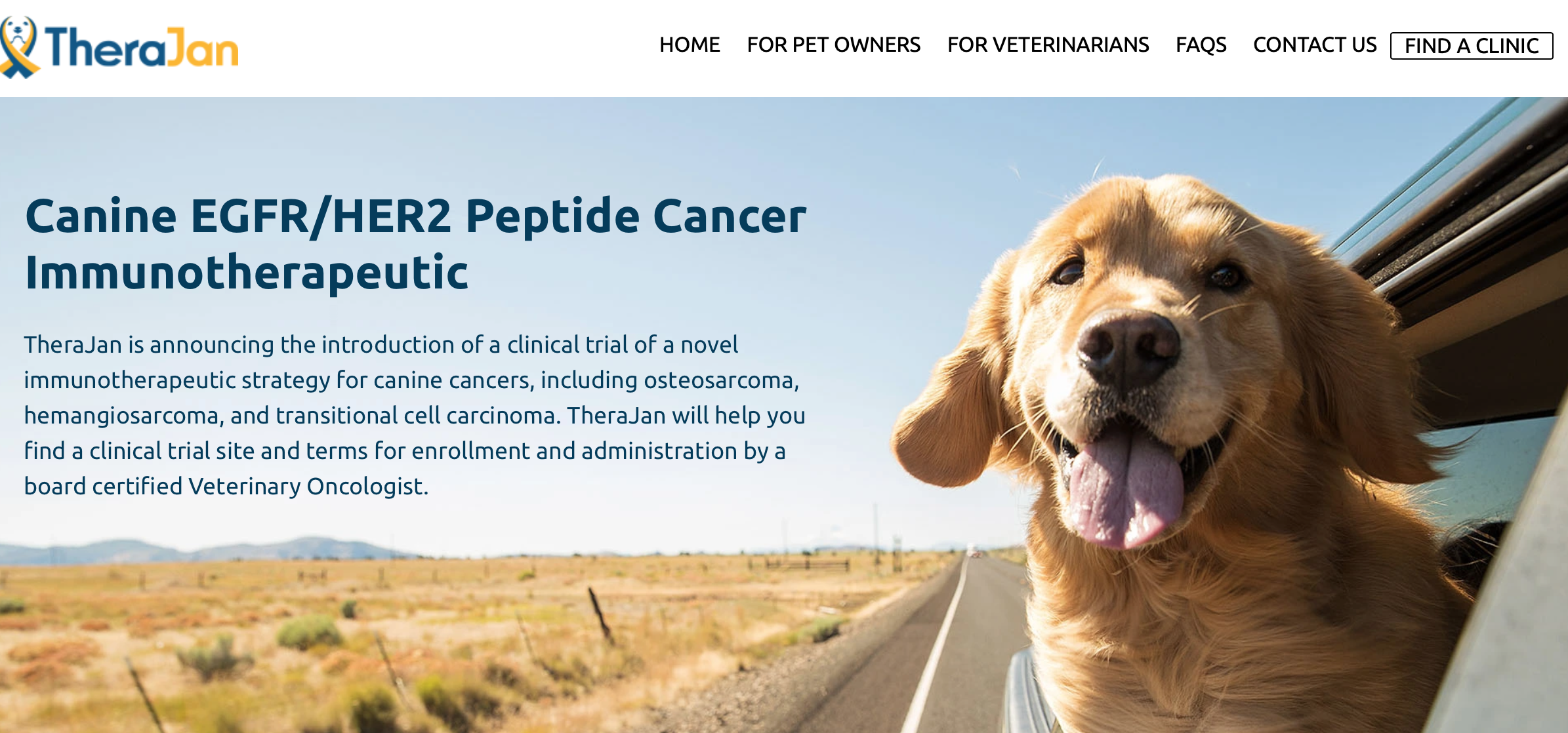 The therapy is in clinical trials in canine cancer and awaiting licensing by the USDA as a veterinary cancer biologic.  

Yale IP with granted claims for both human and dogs.
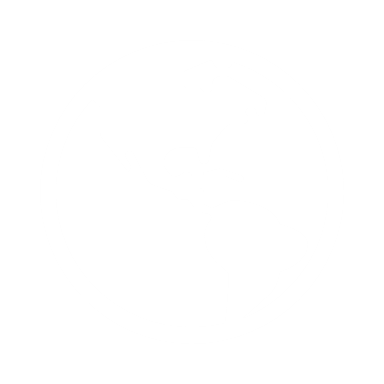 Therajan.com
[Speaker Notes: Tran, MIF – D-DT (https://ventures.yale.edu/yale-technologies/bispecific-mif-d-dt-targeting-enhance-immunotherapy-responses) – 0:15-0:36

Manifest (https://ventures.yale.edu/yale-technologies/manifest-technologies-inc) – 0:45-1:00]
Management Team for Human Cancer Therapy
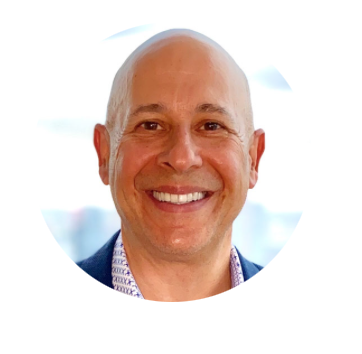 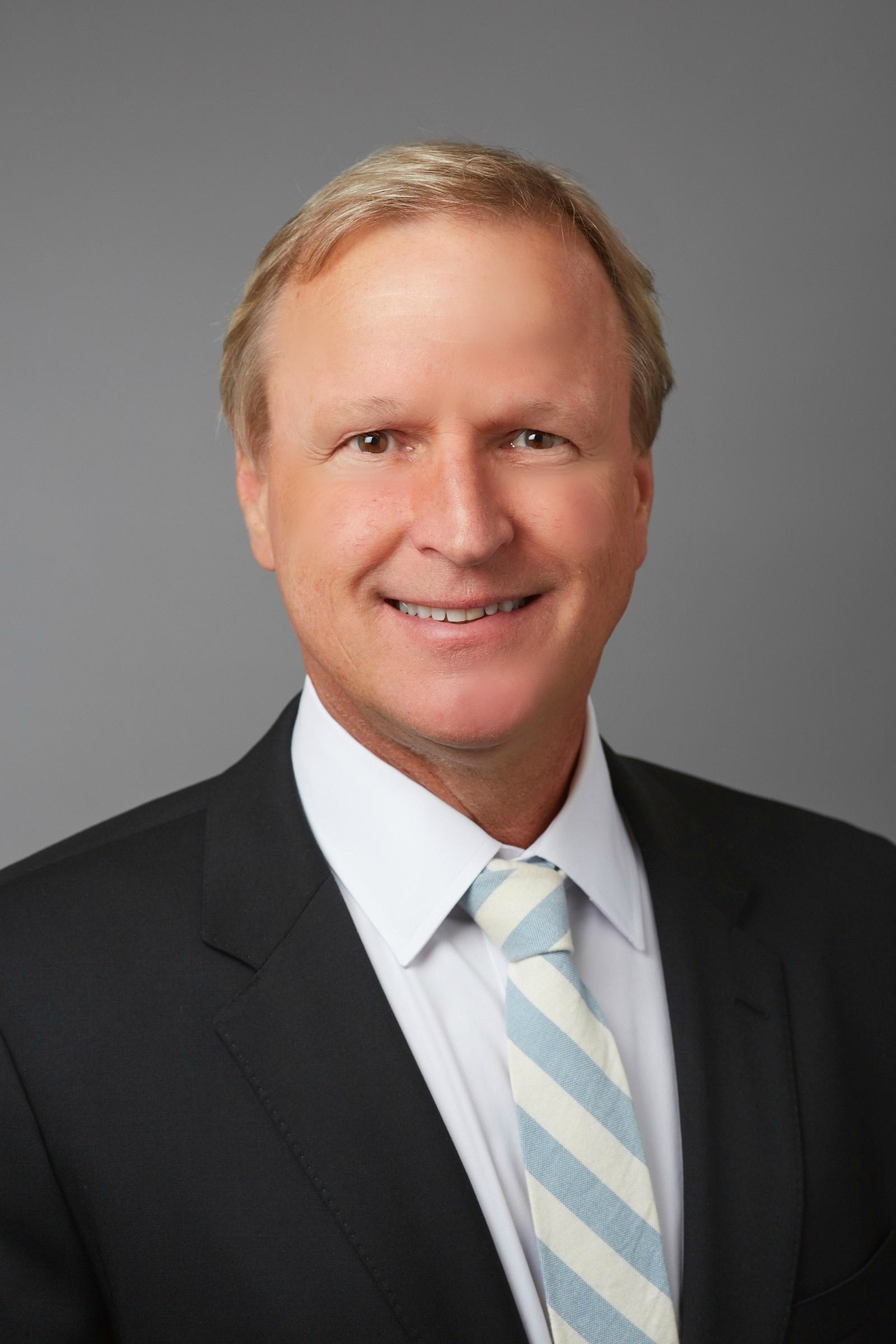 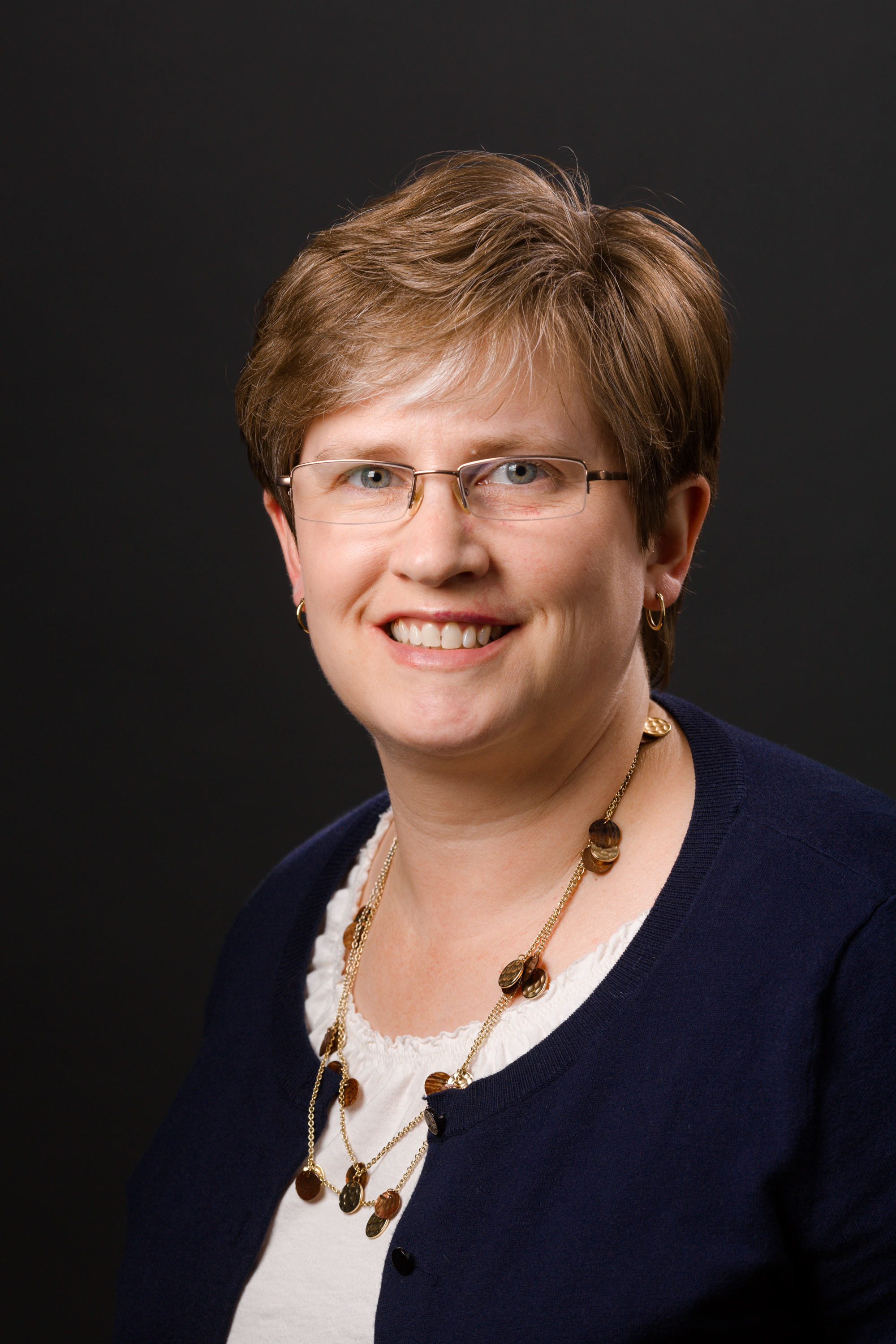 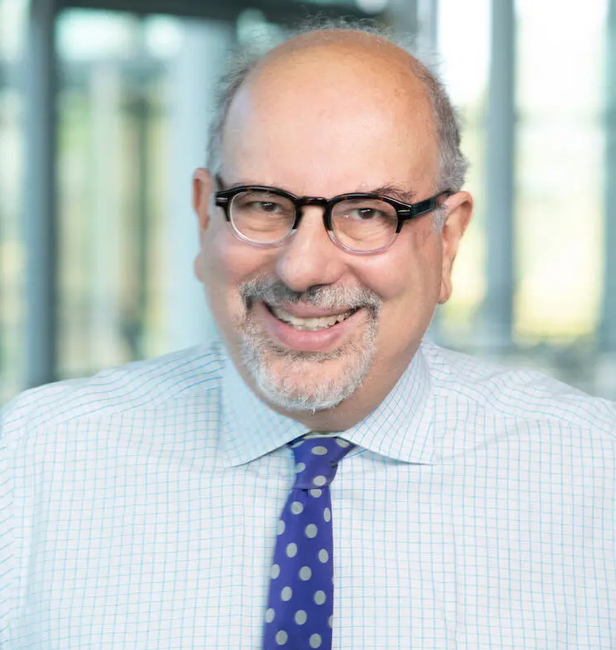 Mark J. Mamula, Ph.D.
Professor of Medicine, Yale University School of Medicine
Co-founder / CEO
Cancer Immunologist
Yale Cancer Center
Hester A. Doyle, Ph.D.
Research Scientist, Yale University School of Medicine
Immunologist; cancer therapeutics
Barry Nalebuff, Ph.D.
Milton Steinbach Professor of Management Yale University
Business Development lead
Cofounder Honest Tea, NBA advisor, Board of Nationwide Insurance
Howard Weisman, Chairman/CEO Paxmedica
Expert in medical biotechnology; Business advisor
PRE-IND Advisor
Co-Founder Sofregen
 Former Chair/CEO EKR Therapeutics
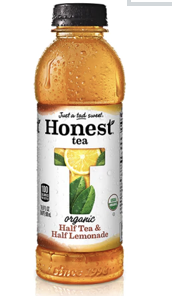 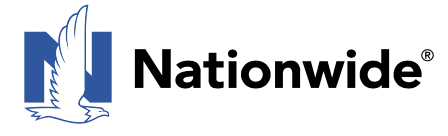 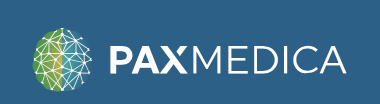 Why now?  EGFR/HER2 positive tumors, including breast and colon cancers, are aggressive human cancers with poor outcomes.
EGFR/HER2 overexpression is associated with 
Poor prognosis, tumor growth and metastasis. 

EGFR/HER2 family cancers in humans:  
Osteosarcoma
Breast Cancer
Colon Cancer
Lung Cancer
Brain Cancer
Ovarian Cancer
Prostate Cancer
Pancreatic Cancer
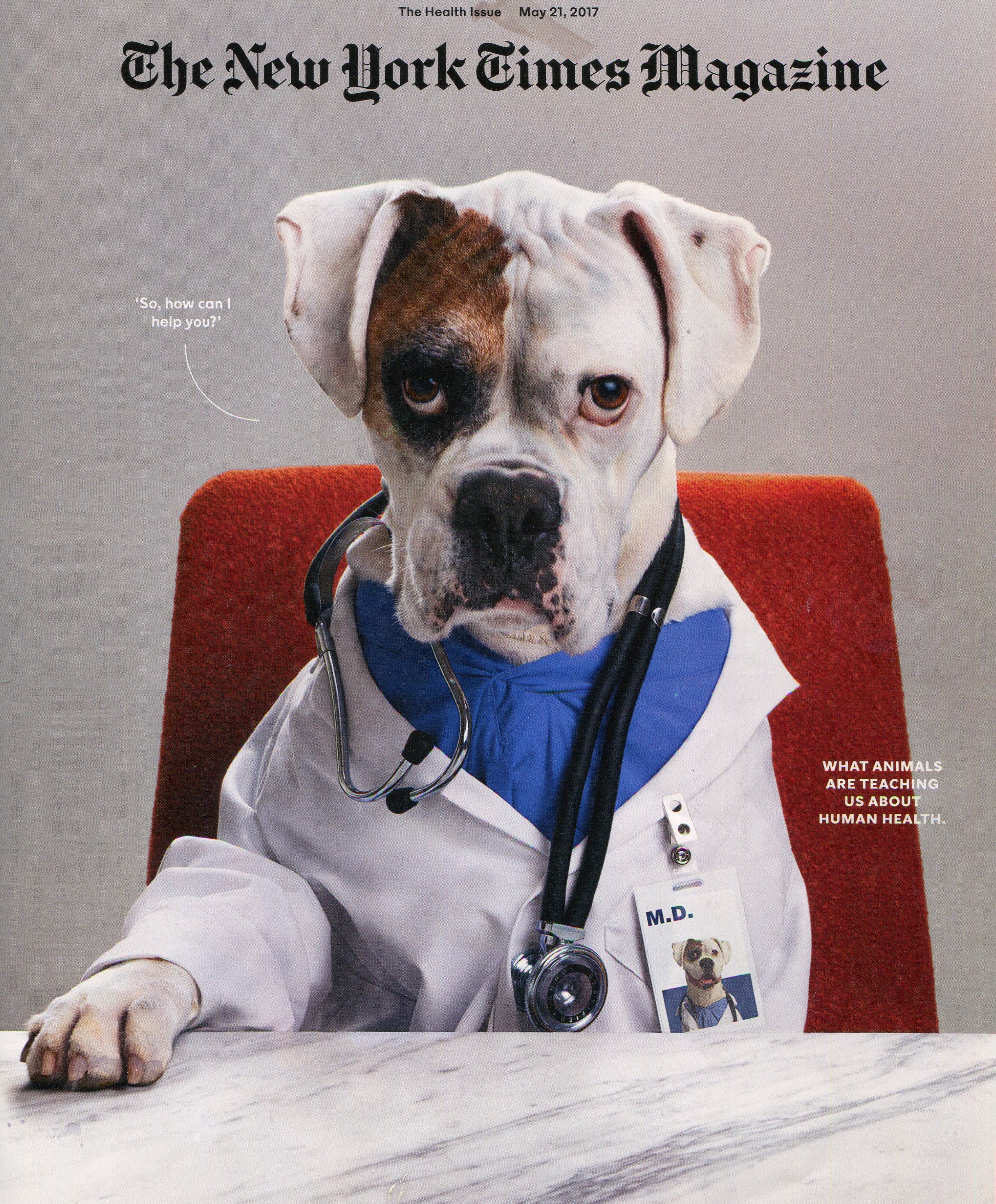 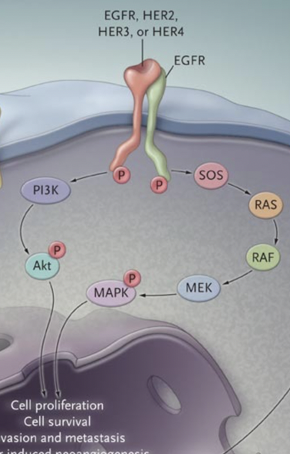 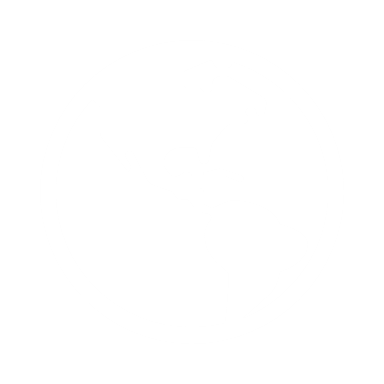 *Human and Canine neoantigen identical amino acid sequence at EGFR and HER2.
[Speaker Notes: Tran, MIF – D-DT (https://ventures.yale.edu/yale-technologies/bispecific-mif-d-dt-targeting-enhance-immunotherapy-responses) – 0:15-0:36

Manifest (https://ventures.yale.edu/yale-technologies/manifest-technologies-inc) – 0:45-1:00]
COMPETITIVE LANDSCAPE (other neoantigen cancer immunization strategies)
Clinicaltrials.gov. 
-189 trials listed using neoantigens

-personalized neoantigens
-DNA neoantigen vaccines
-dendritic cell vaccines
Strengths of the neoantigen therapy:

Low cost of product (compared to monoclonal anti-EGFR/HER2 antibody)

Ease of administration (injection vs. repeated long term IV infusion with monoclonal antibody therapy)

No significant side effects noted in canine cancers (over 3 years in individual patients)

Granted Claims/IP issued to Yale for human applications
Vaccine therapy to inhibit EGF (the protein that binds EGFR)
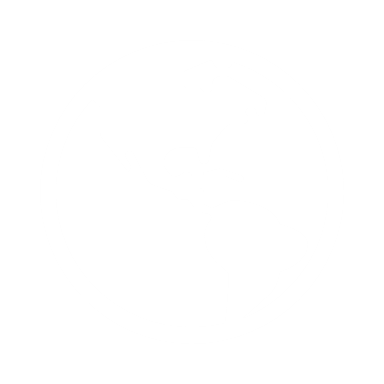 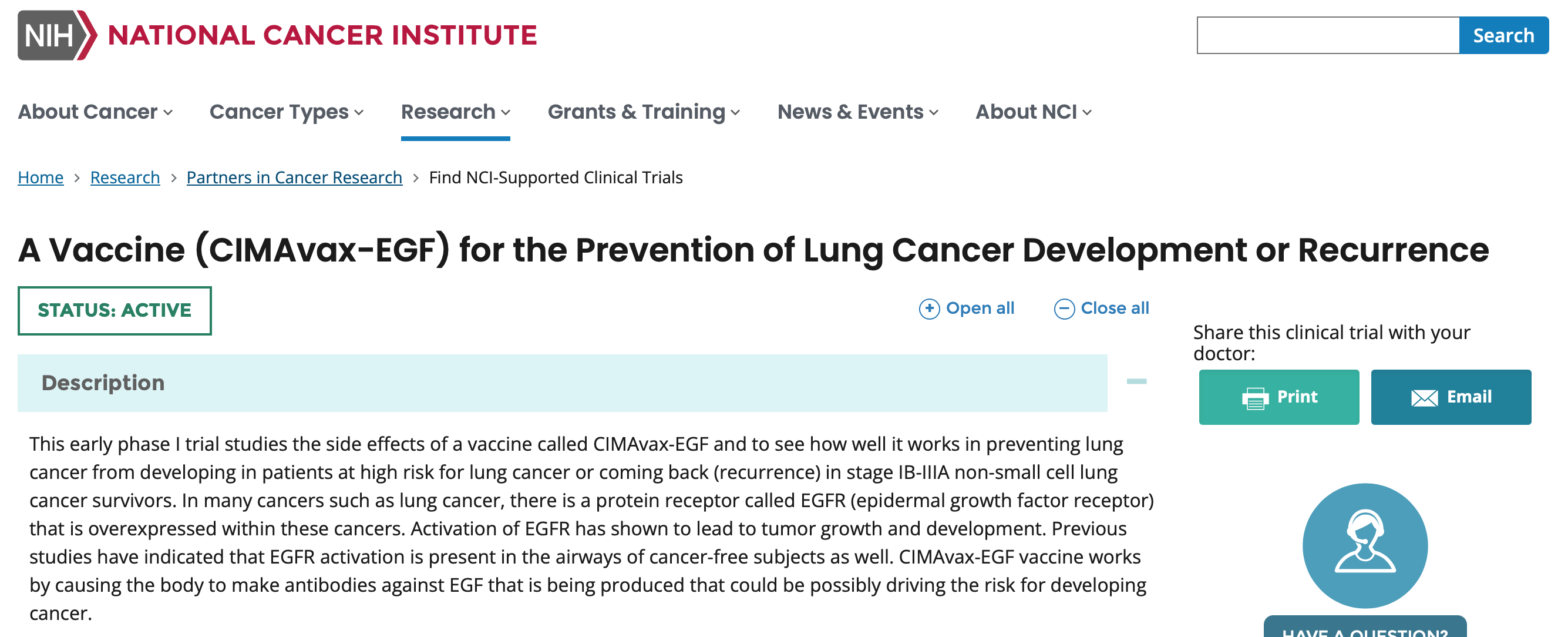 [Speaker Notes: Examples:
ConsultUS (https://ventures.yale.edu/pitch/consultus-your-digital-addiction-consultants) – Problem setup 0:32 – 1:31

Medzhitov, Inflammatory (https://ventures.yale.edu/pitch/identify-new-class-therapeutics-inflammatory-diseases) – 0:30-2:17 

Lee/Cortes-Briones, Fetal EEG (https://ventures.yale.edu/yale-technologies/non-invasive-fetal-brain-monitoring) – 0:12-2:25


A few questions you could ask yourself, among others: 
Who are your competitors? 
Are they local, regional, national or global? 
Are there any product alternatives to your product? 
What about their IP / technological advantage?]
Our solution is to enhance immune T cells AND antibody to attack EGFR/HER2+ tumors.
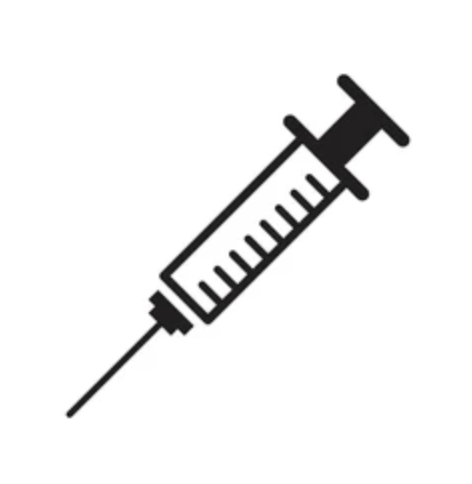 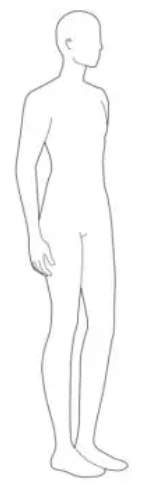 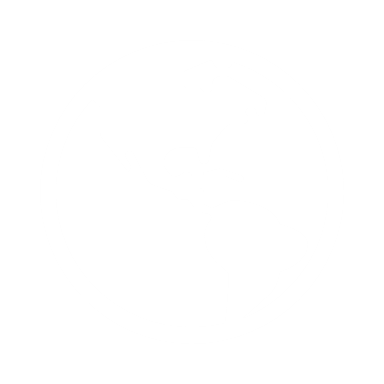 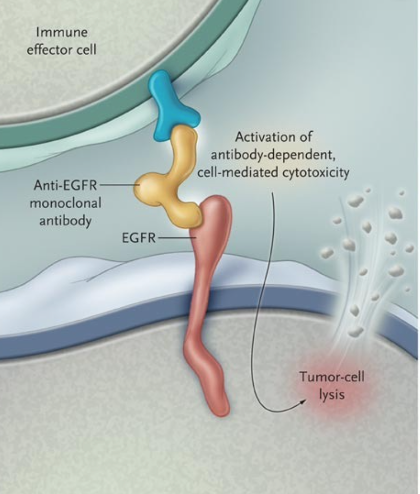 EGFR/HER2
Peptide Neoantigen
Immunization
Anti-EGFR/HER2
Antibodies
And T Cells
Homing to Tumor and Tumor Killing
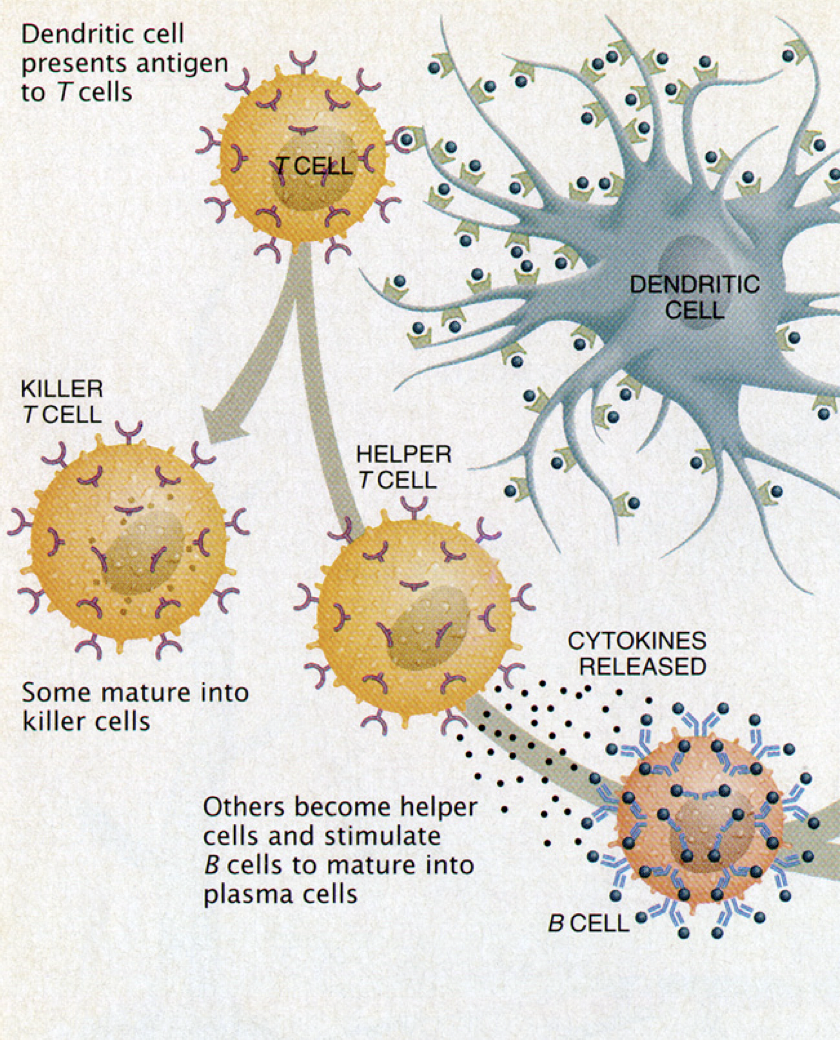 Neoantigen EGFR peptide binds HLA class I of 98% of humans, 62% of human class II. 

IQCAHYIDGPHCVKTCPAG (EGFR)
[Speaker Notes: Examples:
ConsultUS (https://ventures.yale.edu/pitch/consultus-your-digital-addiction-consultants) –0:32 – 1:31

Medzhitov, Inflammatory (https://ventures.yale.edu/pitch/identify-new-class-therapeutics-inflammatory-diseases) – 0:30-2:17 

Lee/Cortes-Briones, Fetal EEG (https://ventures.yale.edu/yale-technologies/non-invasive-fetal-brain-monitoring) – 0:12-2:25]
Translating Canine Cancer Therapy to Human Disease
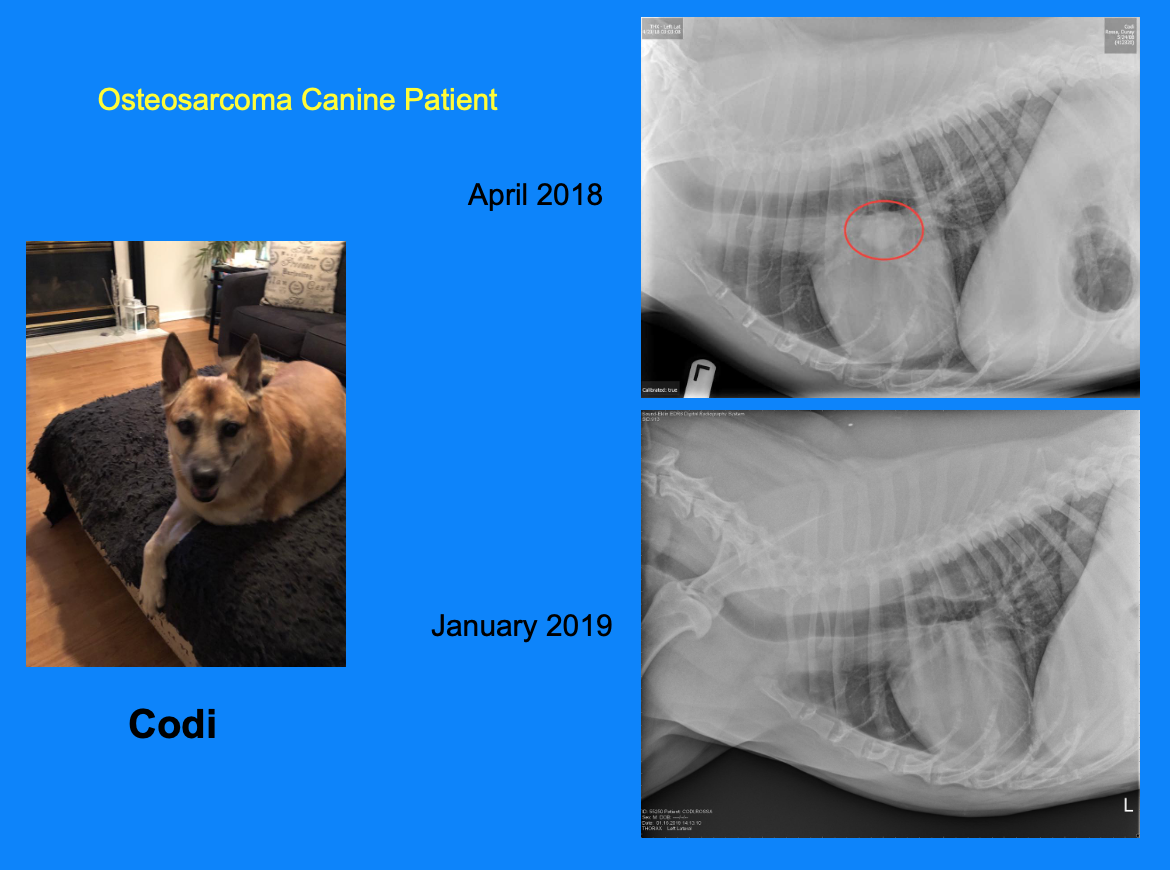 Anti-EGFR binds human and canine tumor cells
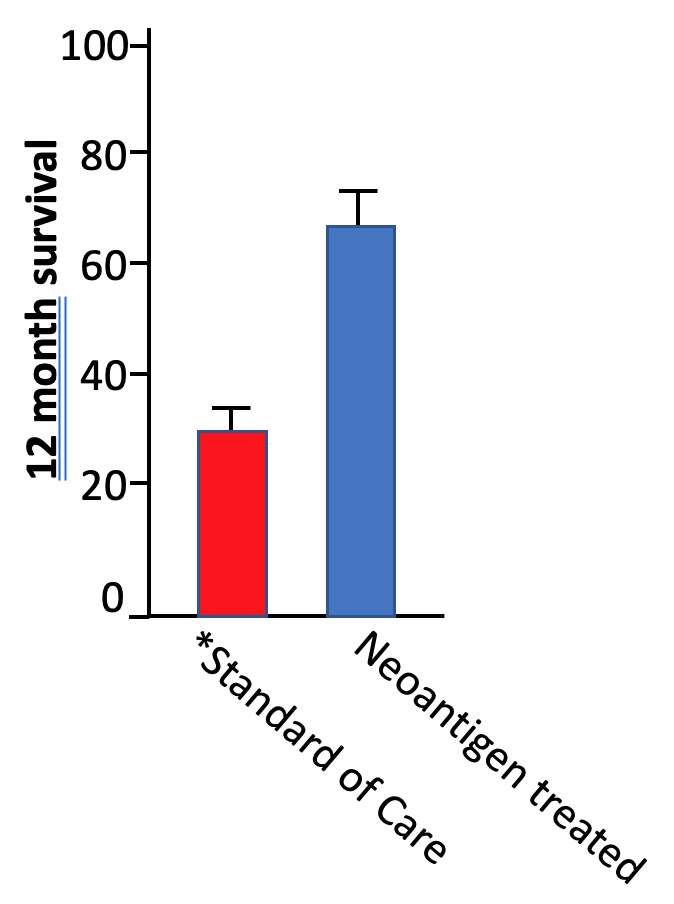 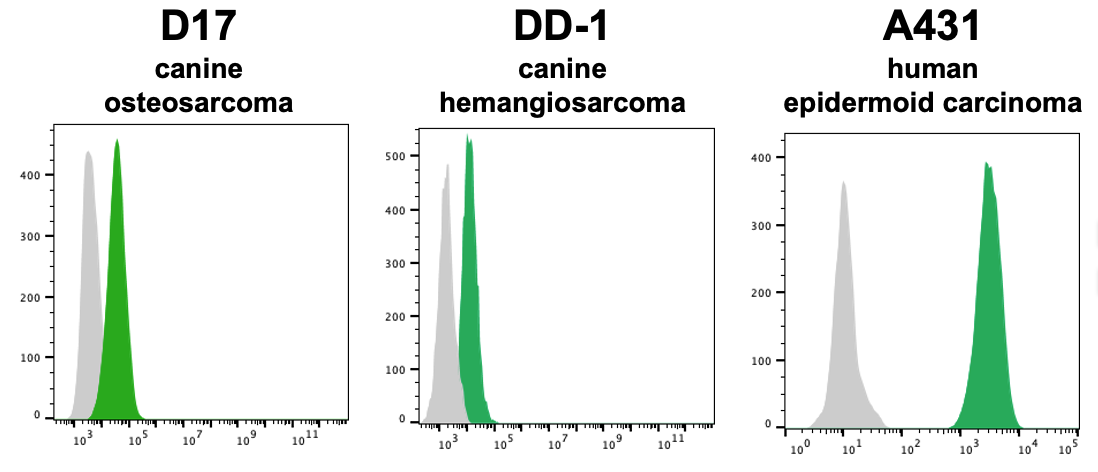 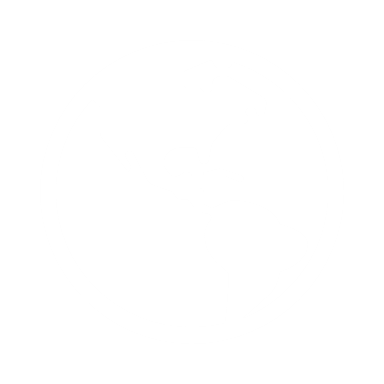 Proof of Concept for Neoantigen Immunization 
Resolution of metastases
Increased Survival Compared to 
Standard of Care  (n=80 patients)
Doyle, et al, Translational
Oncology 2021
[Speaker Notes: Examples:
ConsultUS (https://ventures.yale.edu/pitch/consultus-your-digital-addiction-consultants) – Problem setup 0:32 – 1:31 – the problem setup is great, and particularly like 1:30-2:00 where the solution is described to fit into the problem

Medzhitov, Inflammatory (https://ventures.yale.edu/pitch/identify-new-class-therapeutics-inflammatory-diseases) – 0:30-2:17 – both setup and introduction the solution is good, in both problem and solution Medzhitov simplifies for the audience so they can understand a highly scientific/mechanistic solution

Lee/Cortes-Briones, Fetal EEG (https://ventures.yale.edu/yale-technologies/non-invasive-fetal-brain-monitoring) – 0:12-2:25 – Another example of problem/competitive (Standard of Care) wrapped into one and sets up the solution itself. You get to the end of her personal stories and left wondering “well what can be done?”]
BUDGET/MILESTONES ($300K over 24 months)
Timeline of Product Development
MONTHS
Pre-IND
0
2
3-6 months
6-12 months
12-18 months
18-24 months
($30K)
**Synthesize 
Product
($20K)
Primate 
Immunization
($145K)
Assess anti-EGFR
Responses
($35K)
Toxicology, pathology
Durability of immunity
Booster immunizations?
($70,000)
Final toxicity studies
Final tumor killing studies
Tumor Killing
Studies in vitro; Binding to Human Tumors
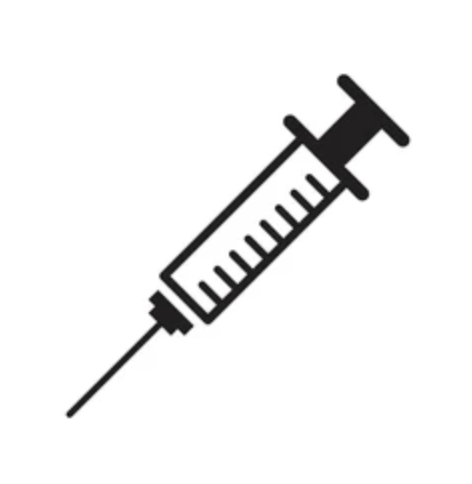 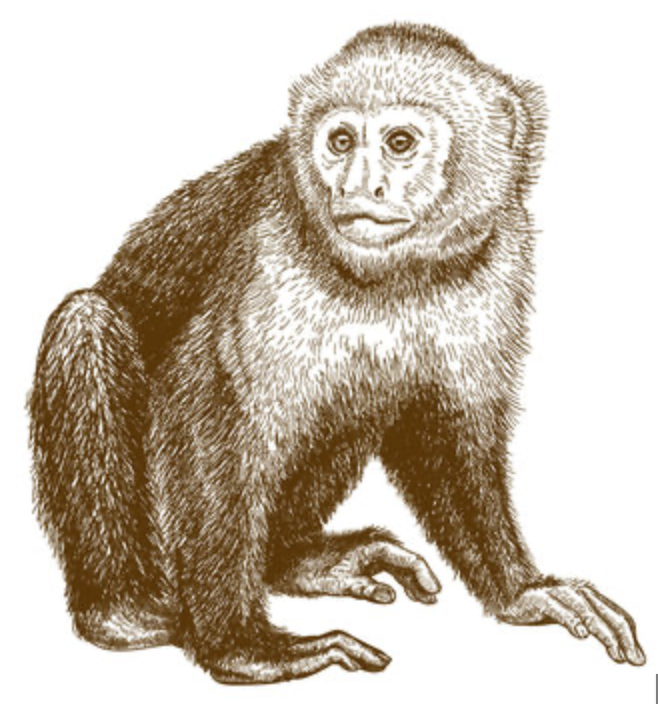 n=6
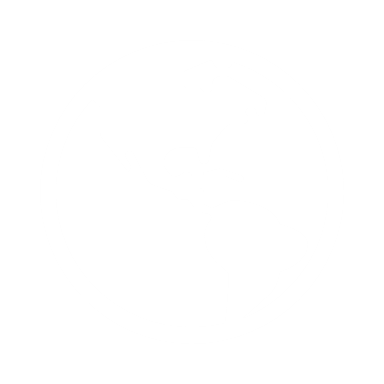 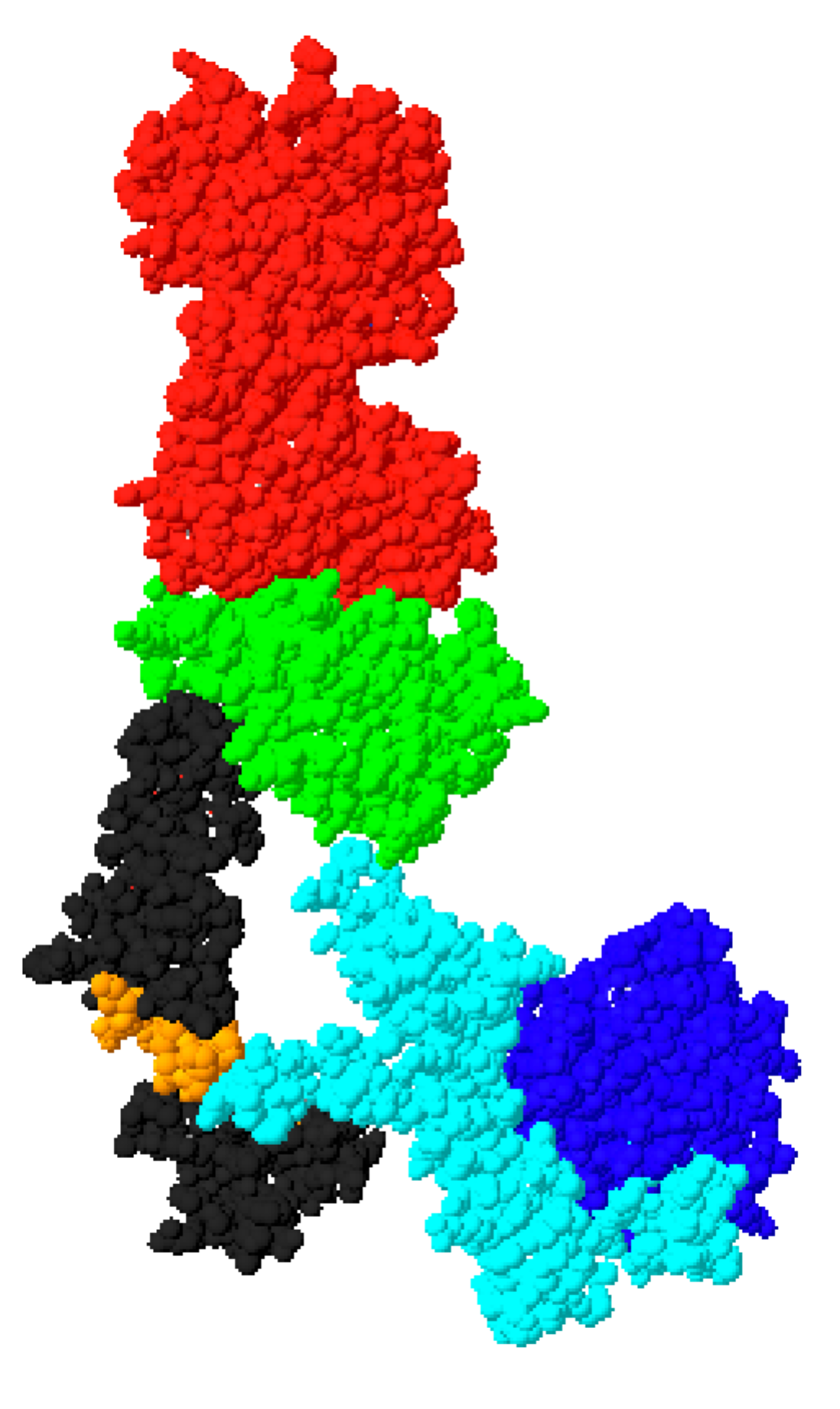 EGFR
**Components of the vaccine for canine cancer are identical to that utilized in human cancer:
**Human GMP manufactured adjuvant (already used in other human vaccines)
Tumor cell
[Speaker Notes: Examples:

ConsultUS (https://ventures.yale.edu/pitch/consultus-your-digital-addiction-consultants) – Problem setup 0:32 – 1:31

Medzhitov, Inflammatory (https://ventures.yale.edu/pitch/identify-new-class-therapeutics-inflammatory-diseases) – 0:30-2:17

Lee/Cortes-Briones, Fetal EEG (https://ventures.yale.edu/yale-technologies/non-invasive-fetal-brain-monitoring) – 0:12-2:25]
Highly Conserved Sequence Similarity Between EGFR, Her2 and Her3
(how we chose neoantigen peptide immunogens)
IQCAHYIDGPHCVKTCPAG  		 human/mouse EGFR  p580-598
 IKCAHYIDGPHCVKTCPAG		canine EGFR p527-545

VACAHYKDPPFCVARCPSG  		human HER2  p585-603 
     CAHYIDGPHCVKTCPAG		canine HER2

AQCAHFRDGPHCVSSCPHG 		 human HER3 p574-592
AQCAHYIDGPHCVKTCPAG		canine HER3
Sequence homology between canine EGFR, HER2, HER3 (bold black letters)
Antibodies to immunization with p527 EGFR bind HER2 and HER3
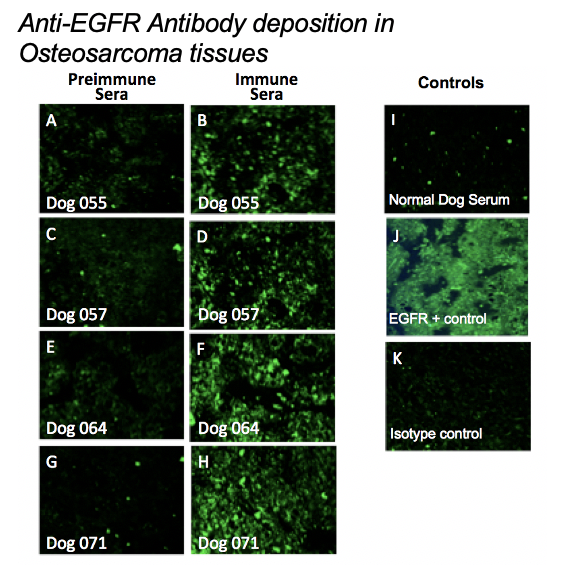 Epitope Spreading: 
A fundamental immune pathway for survival
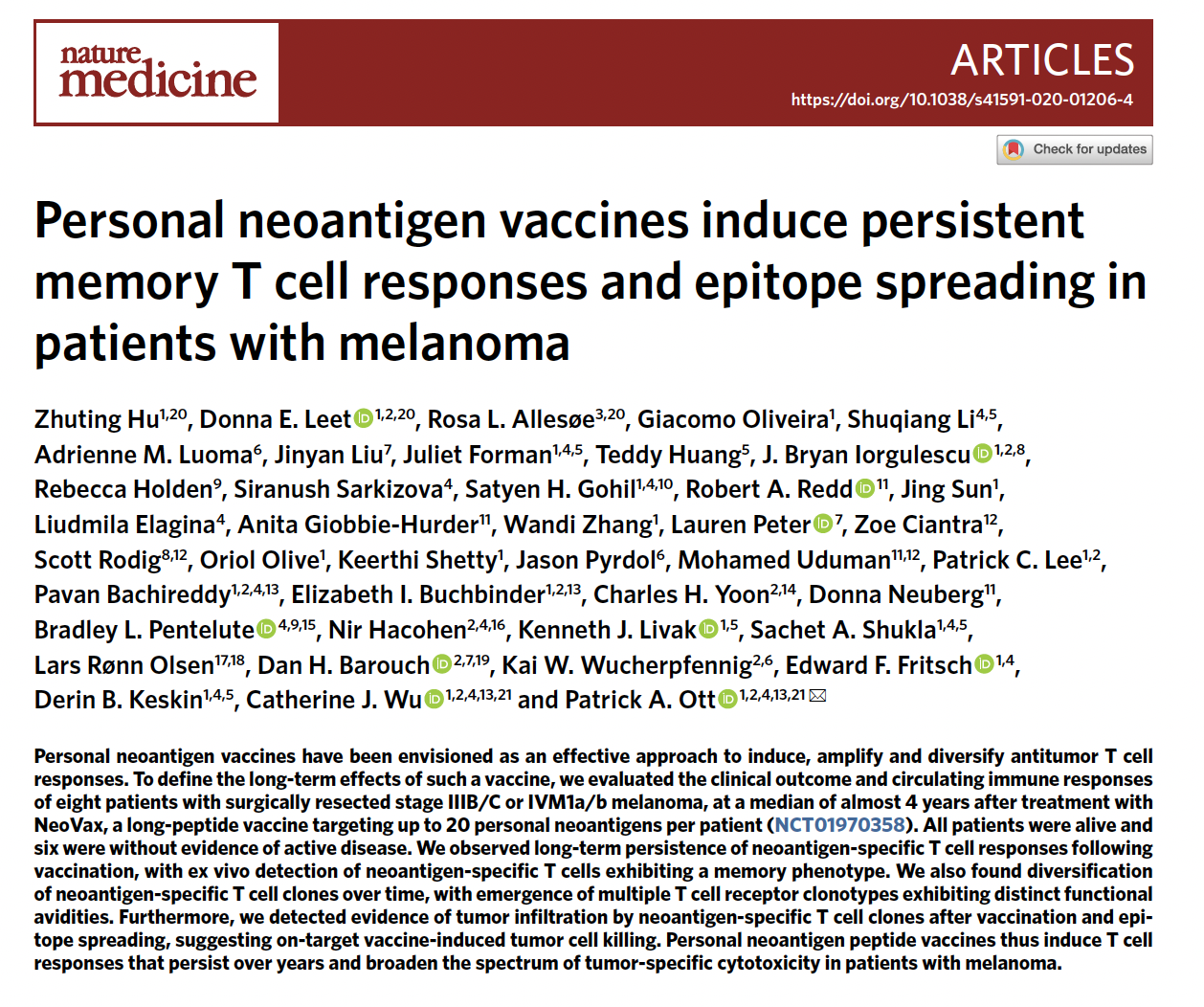 Ott, et al, Nature Med; 2021